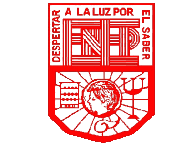 Escuela Normal De Educación PreescolarLicenciatura En Educación PreescolarCiclo Escolar 2020 – 2021Unidad 2. LOS ELEMENTOS BÁSICOS DEL LENGUAJE PLÁSTICO, Y LAS TÉCNICAS Y SISTEMAS DE REPRESENTACIÓN PLÁSTICO-VISUALES. Tema: Técnica Grafica Curso: Artes Visuales
Maestra: Silvia Erika Sagahón Solís Alumna: Paulina Guerrero Sanchez N°L: #9

2 de Junio, 2021							Saltillo, Coahuila
Link del video
https://www.youtube.com/watch?v=BsoBNf-UzkE&t=15s